«Зависит ли будущее от меня?»
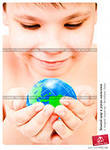 «Жить надо настоящим,А работать на будущее»
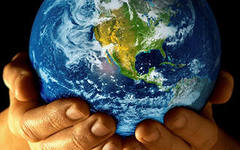 Экспресс-опрос «Зависит ли будущее от меня?»
А) зависит.
                     Б) зависит, но…
                 В) не зависит, но…
                      Г) не зависит.
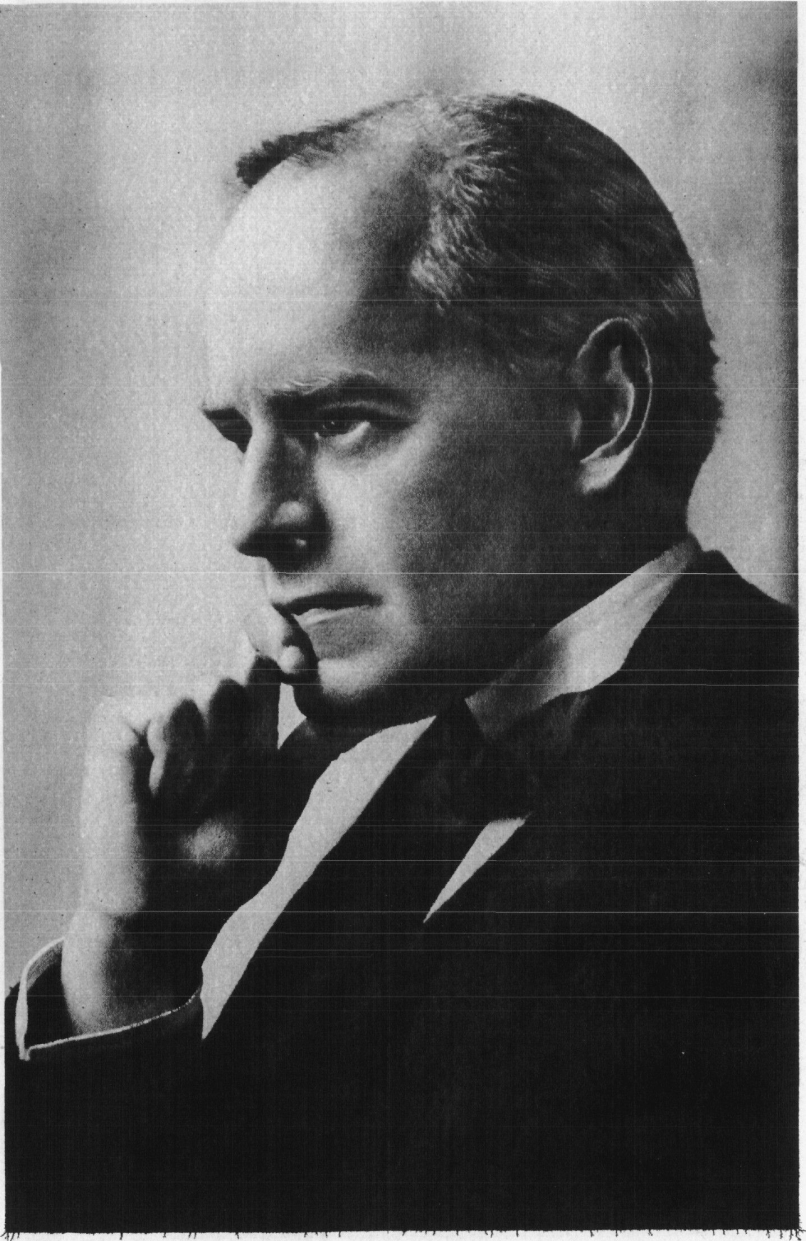 Если вы не думаете о будущем, 
 то его у вас  не будет.   
 Джон Голсуорси
Джон Голсуорси (1867-1933),
английский писатель
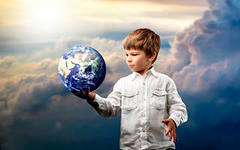